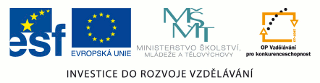 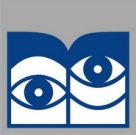 Autorem materiálu a všech jeho částí, není-li uvedeno jinak, je  Ing. Jana Milková. Dostupné z Metodického portálu www.rvp.cz, ISSN: 1802-4785. Provozuje Národní ústav pro vzdělávání, školské poradenské zařízení a zařízení pro další vzdělávání pedagogických pracovníků (NÚV).
Faktoriál čísla
Rovnice s faktoriálem:
Použité zdroje:
CALDA, Emil a DUPAČ, Václav. Matematika pro gymnázia: Kombinatorika, pravděpodobnost, statistika. 4. vyd. Praha: Prometheus, 2005. ISBN 978-80-7196-147-5.
PETÁKOVÁ, Jindra. Příprava k maturitě a k příjímacím zkouškám na vysoké školy. Praha: Prometheus, 1998. ISBN 80-7196-099-3